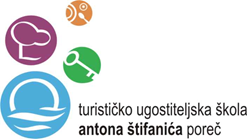 Finding a job in croatia
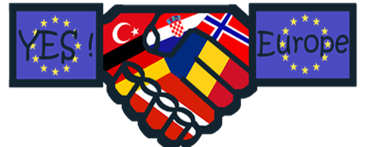 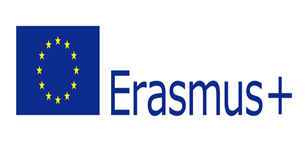 The most sought after jobs on the European labour market are: health care, IT, engineering professions, the metal industry and those in tourism and catering, especially seasonal ones. 
The Croatian Employment Service (HZZ) announces job vacancies from companies of different EU countries for jobs that are not in deficit in Croatia
HZZ publishes all job vacancies including high ranking job positions on this web page

 https://burzarada.hzz.hr/Posloprimac_Radnamjesta.aspx
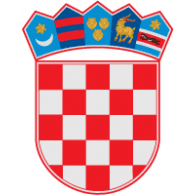 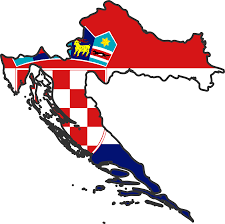 .Before anyone starts looking for a job in a foreign country we suggest: make a short inquiry about the usual job policies, wages and living costs in that country.
Job vacancies can be found on the official web pages of jobsites, which are easily accessed through the EURES portal (the official website for job vacancies in the European Union and the European Economic Area, as well as Switzerland, which is managed by the European Commission)
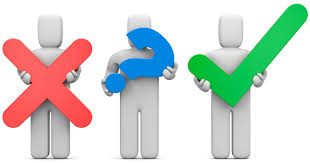 The possibility of being hired depends on the state of the national labour market and the qualification of candidates, as well as the level of their language skills.




In countries such as Austria, Malta, Slovenia, the UK and Switzerland, the employer has the duty to issue a work permit for employees coming from Croatia. Other country members of the Union have opened the labour market to Croatian citizens, and do not require a working permit.
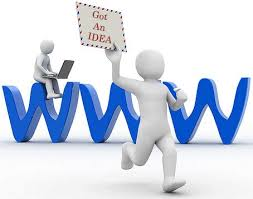 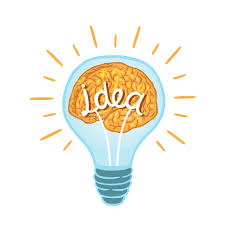 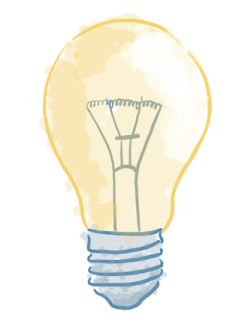 EMPLOYMENT VISA
– made at the consulate or embassy in your country, or Ministry of the Interior in Croatia.

You must submit:
2 photgraphs
Completed application form
Passport or ID
Draft emplyoment contract (translated into Croatian)
A short explanation from the employer about your qualifications
WORK PERMIT(radna dozvola)
Types of work permit:
As a technical expert 
As a new investor

Required documentation for a work permit:
Passport with the visa stamped by a notary
A copy of your White Card 
A letter or request from the employing company
Proof of the employee’s professional qualification
Standard application form (Form S-1).

All documents relevant for the application have to be translated into Croatian.
Only original documents or verified copies are accepted.
GETTING A PERSONAL IDENTIFICATION NUMBER(OIB)
You need a Personal Identification Number (OIB) if you:
Need to open a bank account
Want to apply for residency
Plan on buying a property
Plan to start a business
Have to pay taxes

Documents you will need to get an OIB:
Passport (or a copy of it)
An application form (which you can download online -http://www.porezna-uprava.hr/en/Pages/PIN.aspx)
A regulated profession requires a process of acknowledging educational qualifications, along with the according documentation. If the profession is not a regulated one, the employer will require all the documentation needed for the commencement of employment, which usually entails a certified translation of the document, proving the acquired education.
ENIC-NARIC centres in each country are competent for the recognition of qualification http://www.enic-naric.net/ 
Information about the steps to be taken can be found under the section “Living & Working” on the EURES portal.
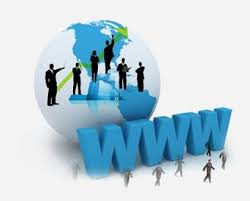 ACCOMODATION
How to look for and find
 accommodation for working and staying in Croatia?
WEB PAGES
http://booking.com/
http://airbnb.com/
http://traum-fereinwohnungen.de/
http://www.myporec.com/hr/smjestaj
http://www.realestatecroatia.com/eng/list.asp?mjesto=PORE%C4%8C
http://www.jadran-porec.hr/en/real-estate/
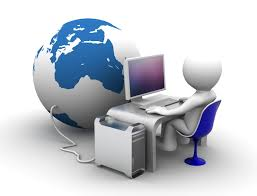 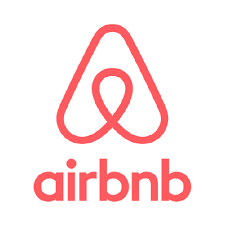 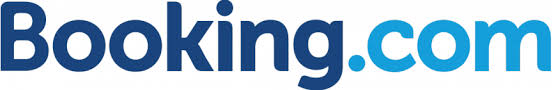